Welcome to my class
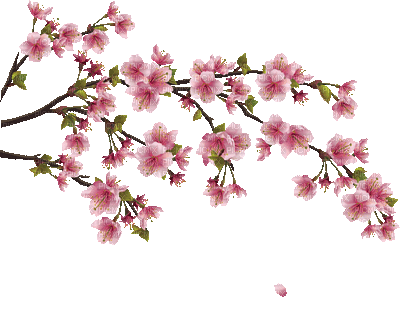 Introduction
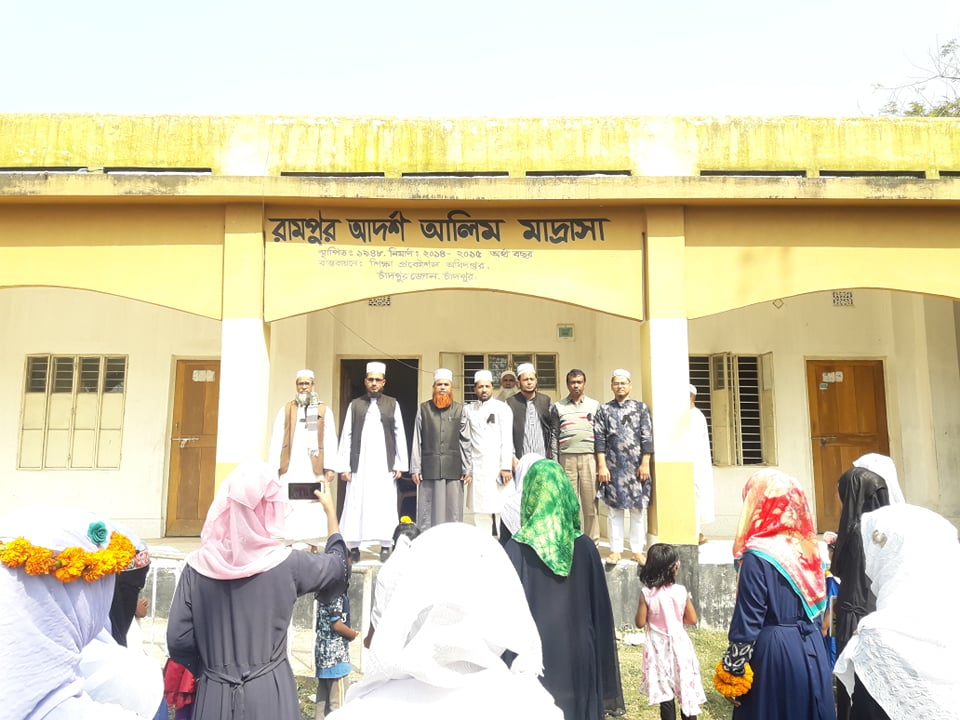 Parvin Akter
Lecturer, English
Rampur Ideal Alim Madrasah,
Sadar, Chandpur.
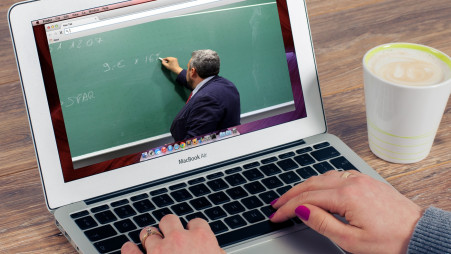 Class: Eleven-Twelve
Subject: English.
Orientation Class
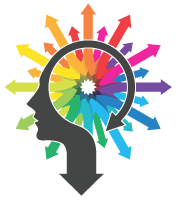 Learning outcomes
After the end of the lesson, the students will be able to:
tell marks distribution of Paper One
tell marks distribution of Paper Two
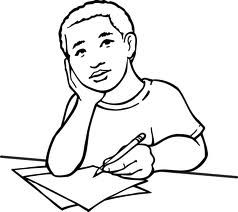 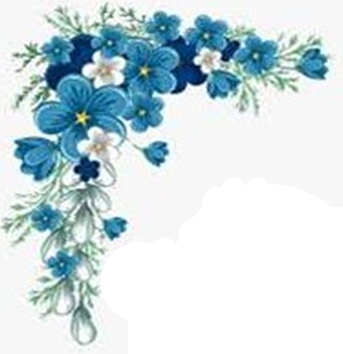 We will discuss about the Mark Distribution of Paper One first…..
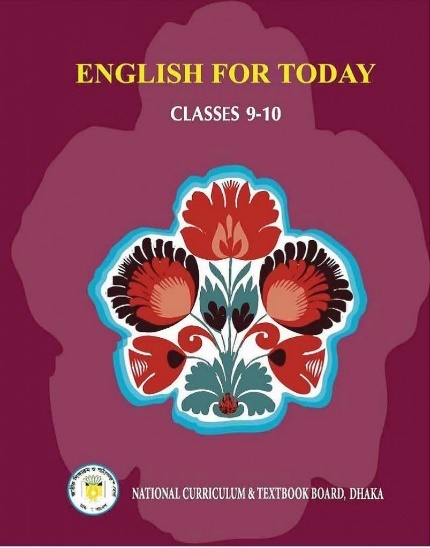 English for Today ( Paper One)
Total Marks: 100
Part A-Reading: 60 marks
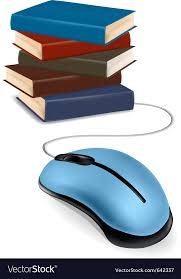 Passage -1
1.A.Multiple Choice Questions (MCQ)
     Guessing meaning from the context                 05                               
                                                                         
1.B.Comprehensive questions (open ended questions relating to analysis, synthesis and evaluation)                                                            10
Passage-2
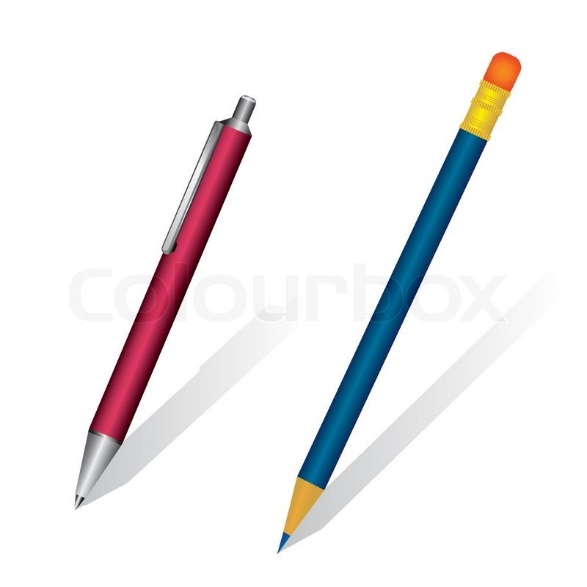 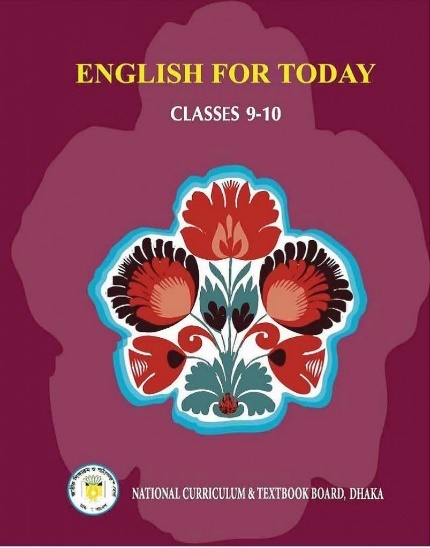 2. Information Transfer/ 
Flow Chart                           10
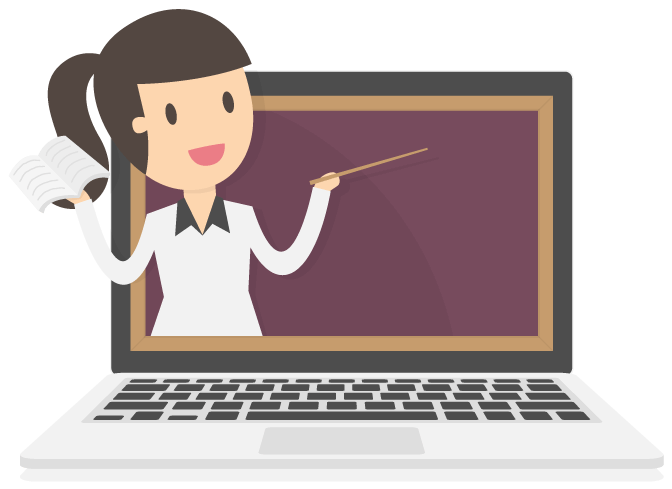 Passage-3
3. Writing Summary                        10
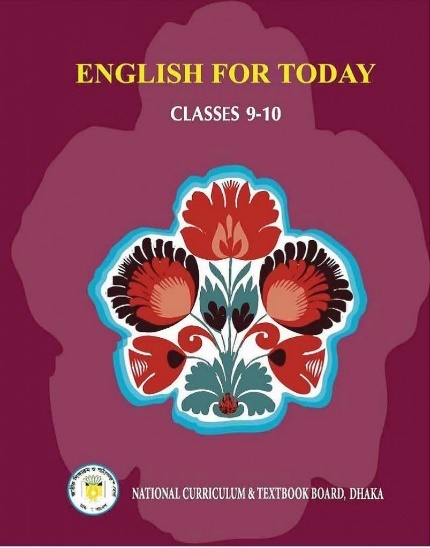 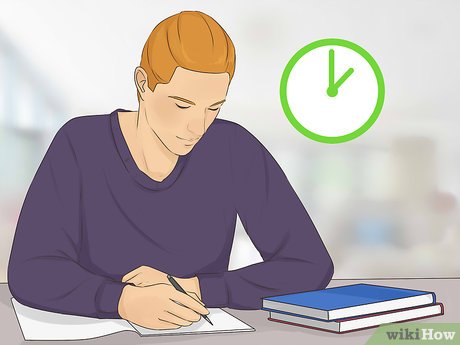 4. Cloze test with clues             05

5. Cloze test without clues        10
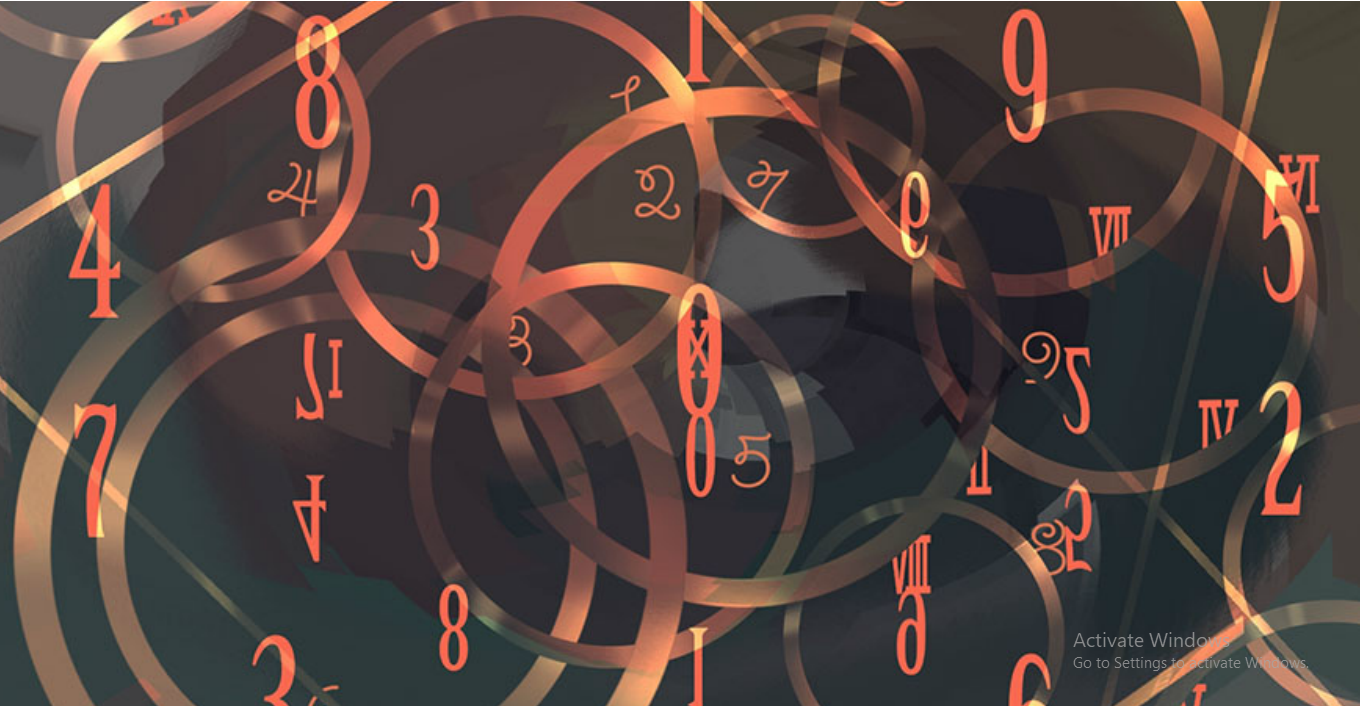 6. Rearranging             10
Part B: Writing-40
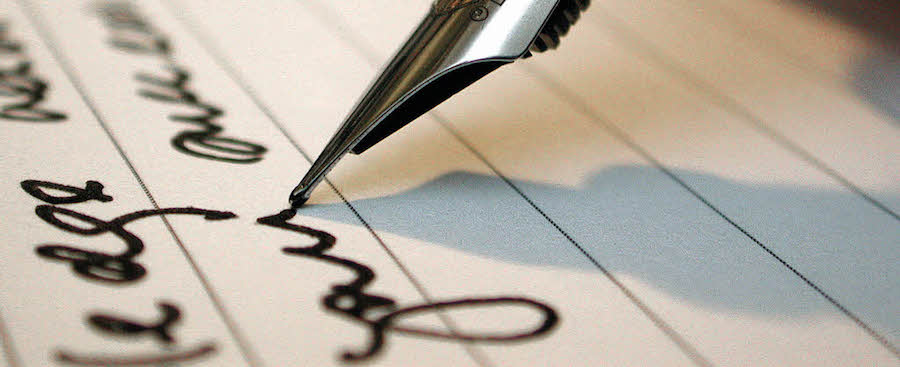 7. Writing Paragraph answering questions              10
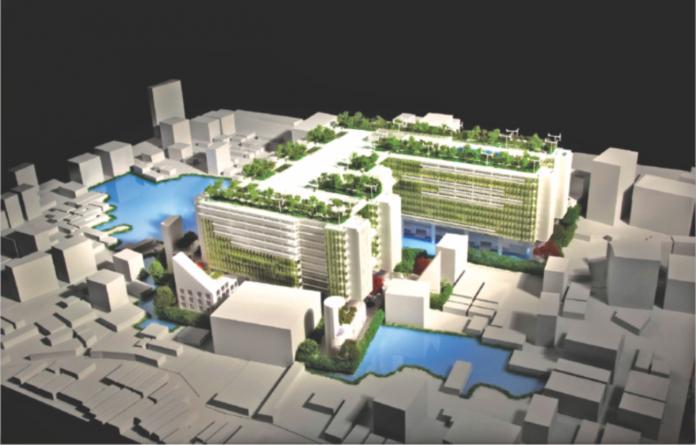 8. Completing a story                                              07
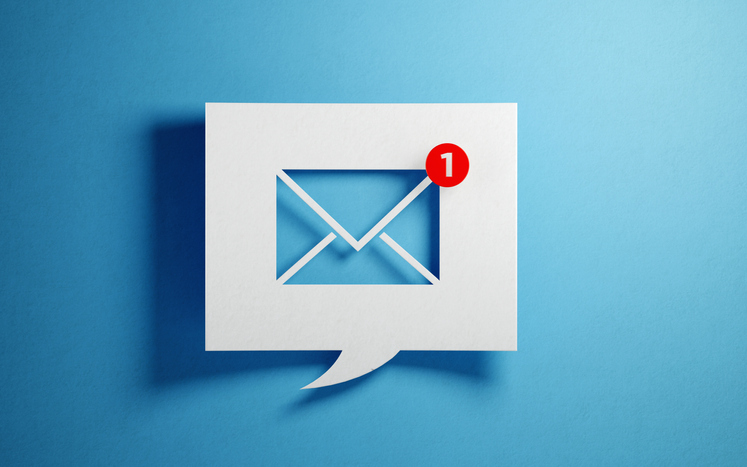 9. Writing informal letter/ e-mail                                    05
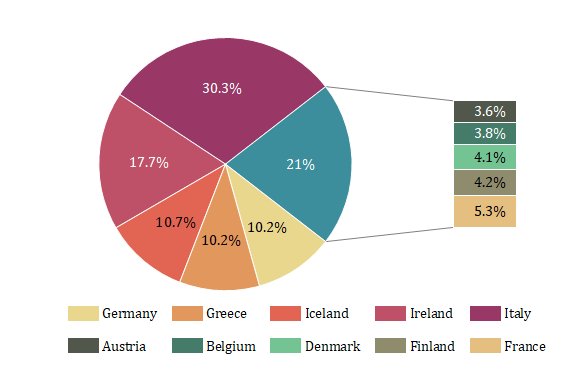 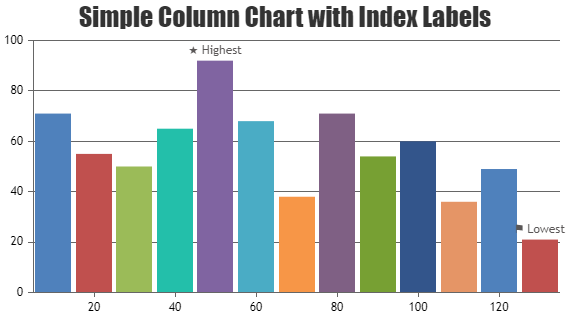 10. Describing graphs and charts                                         10
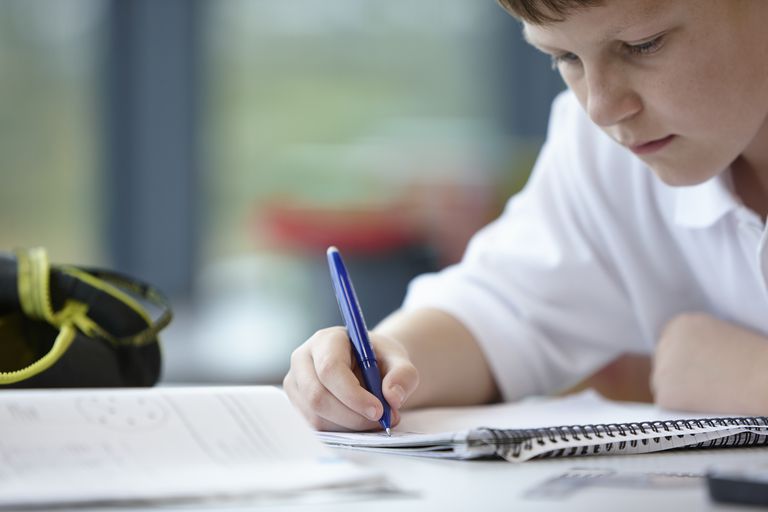 11. Appreciating short story/ poem ( identifying theme, subject-matter and interpretation)                                                   08
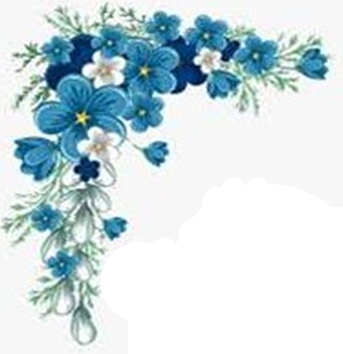 Now it is the turn to know the marks distribution of Paper Two….
English Grammar and Composition
 ( Paper Two)
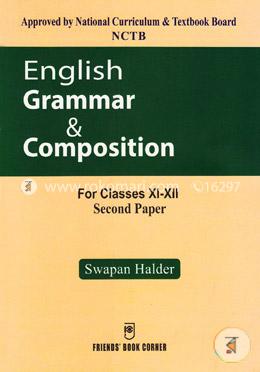 Total Marks : 100
Part A- Grammar : 60 marks
1.Gap filling activities without clues ( for articles)                   0.5x10=5
2.Gap filling activities without clues ( for prepositions)           0.5x10=5
3. Gap filling activities with clues ( special clues)                      0.5x10=5
4. Completing sentence (use of conditionals, phrase and clause)                                                                                            0.5x10 = 5
5. Use of verbs  ( right form of verbs and 
subject-verb agreement as per context)                                                                     
                                                                                                          0.5x10=5
6. Changing sentence ( change of voice, 
sentence types, degrees)                                                              0.5x10=5
7. Narrative style ( direct to indirect and vice versa)                   1x5=5
8. Pronoun reference /pronoun agreement                                 0.5x10=5
9. Use of modifiers                                                                            0.5x10=5
10. Use of sentence connectors                                                 0.5x10=5
11. Use of synonyms and antonym                                           0.5x10=5
12. Punctuation                                                                            0.5x10=5
Part B: Composition: 40 marks
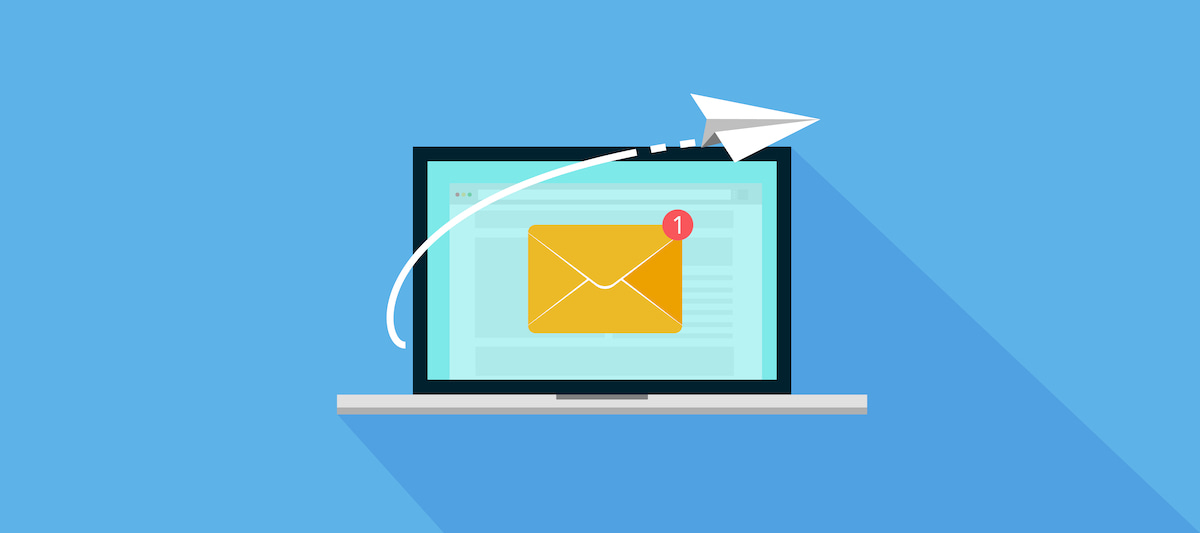 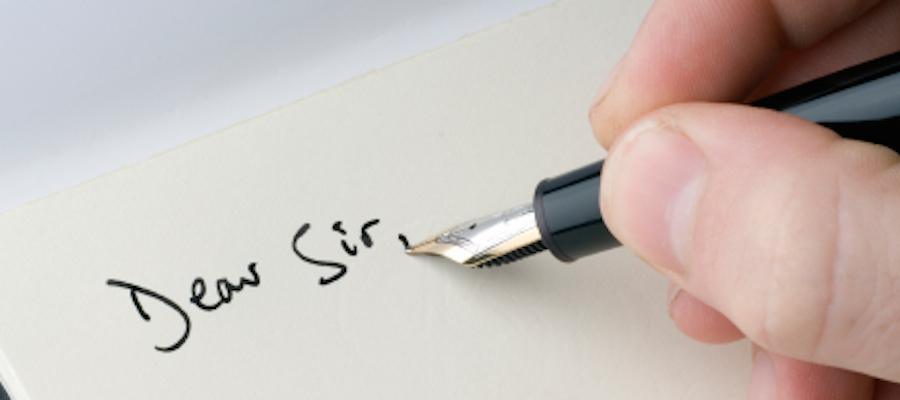 13: Writing formal letter/ E-mail                                      08
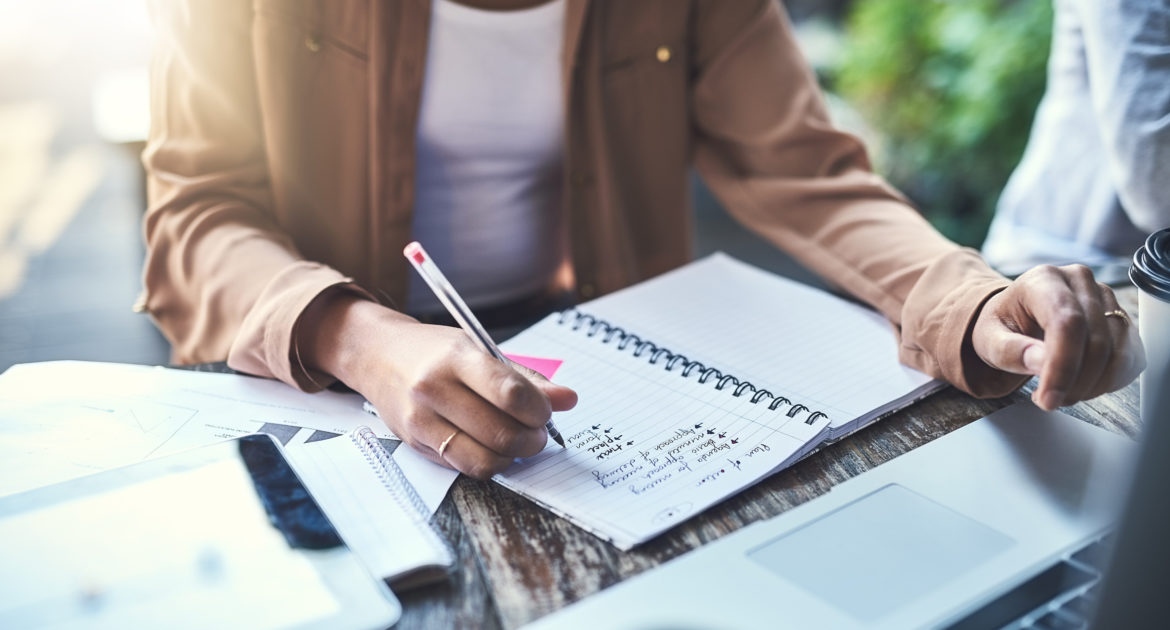 14. Report Writing ( for newspapers)                                     08
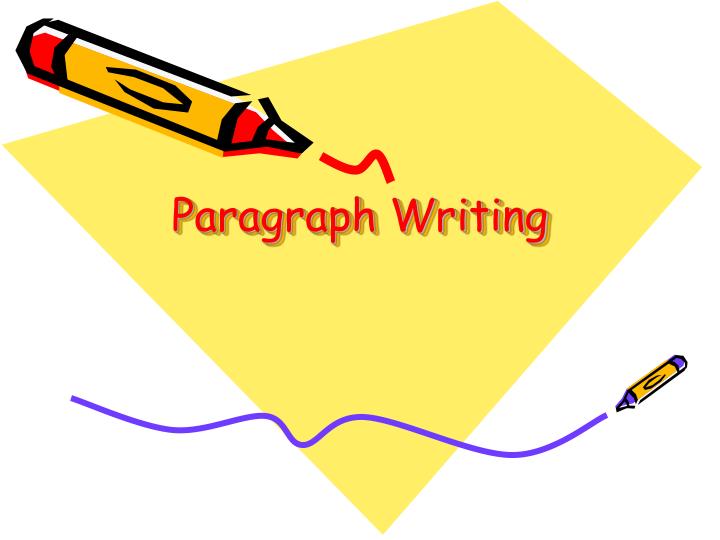 15. Paragraphs ( based on one of the paragraph types: listing, narration, comparison and contrast, cause and effect)             10
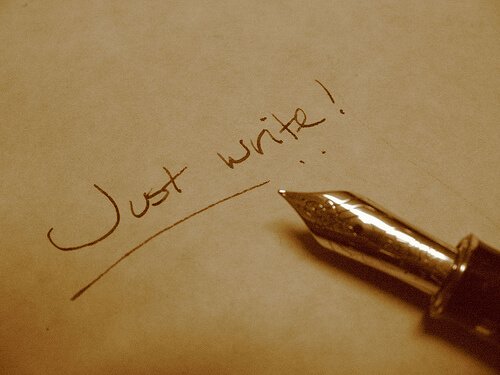 16: Free Writing: descriptive, narrative, persuasive/argumentative, imaginative and creative writing of 200-250 words based on personal experience, everyday problems, familiar topics, recent events and incidents etc.                                                                                                                      14
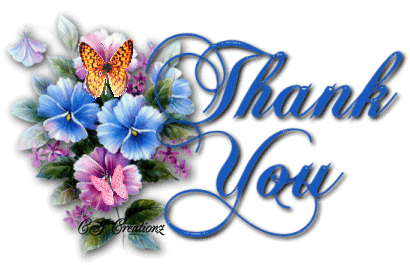